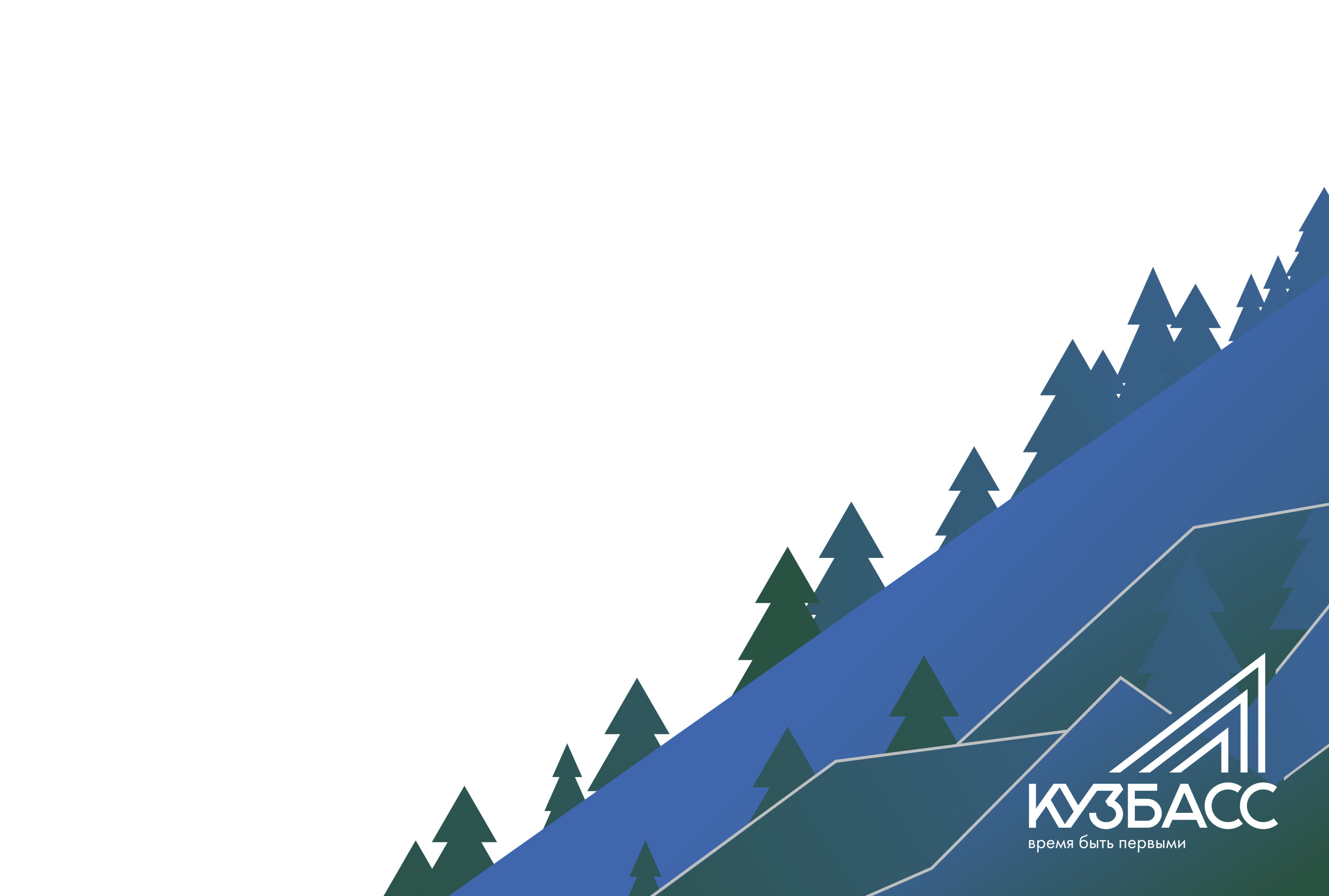 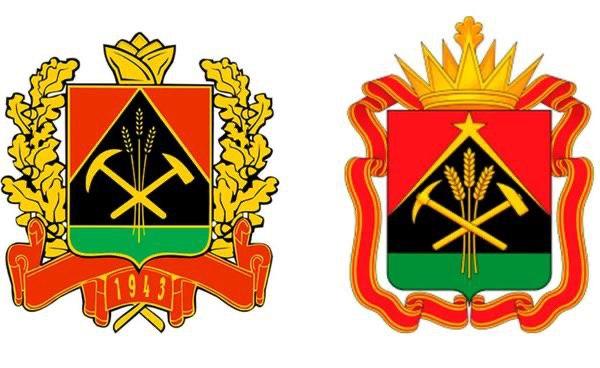 Муниципальное бюджетное дошкольное образовательное учреждение Детский сад № 34 «Красная шапочка»
Название проекта: 
«Оптимизация процесса подготовки портфолио педагогов ДОУ"






Автор: Л.В. Белоусова, заведующий
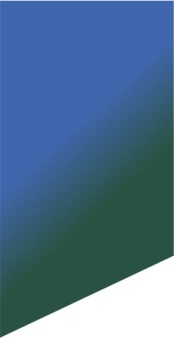 Паспорт проекта
«Оптимизация процесса подготовки портфолио педагогов ДОУ»
Заказчик: начальник управления образования администрации Осинниковского городского округа Н.П. Цибина.
Процесс: сбор информации для создания электронного портфолио педагогов ДОУ.
Границы процесса: от сбора необходимой информации о педагогах ДОУ до систематизации портфолио и загрузки документов в облачное хранилище файлов.
Руководитель проекта: Белоусова Любовь Васильевна, заведующий
Команда проекта:  Г.Ю. Максименко, делопроизводитель; А.В. Попова, воспитатель; Е.С. Андреева, старший воспитатель.
Цели и эффекты :                                                          Текущей п.          Целевой п.
Наименование  цели, ед.изм.
Сокращение времени формирования
портфолио педагогов                                                        60/215минут        20/40минут
Обоснование:
1. Отсутствие банка данных о педагогах и постоянного перечня запрашиваемой информации.
2. Большие затраты времени для поиска необходимой информации.
3. Отсутствие ответственного за формирование банка данных о педагогах, за своевременную актуализацию информации.
4. Нарушение сроков предоставления информации потребителям.
5.  Низкое качество предоставления информации.
.
Сокращение длительности поиска запрашиваемой информации с целью рационального использования учебного времени педагогов.
 Удовлетворение запросов родителей в повышении качества образовательных услуг.
 Оперативное предоставление необходимой информации о педагогах ДОУ.
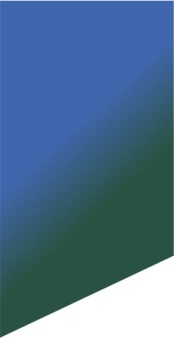 Команда проекта
Л.В. Белоусова., заведующий – РУКОВОДИТЕЛЬ ПРОЕКТА
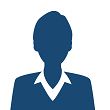 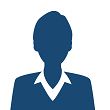 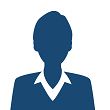 Г.Ю. Максименко., специалист по кадрам
Ф А.В. Попова., воспитатель
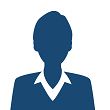 Е.С. Андреева., старший воспитатель
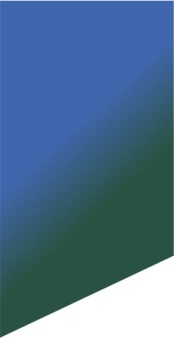 Карта текущего состояния процесса
1
1
5
2
1
5
ВХОД
1
1
3
2
4
1
2
ВЫХОД
4
Отсутствие ответственного за формирование банка данных о педагогах, за своевременную актуализацию информации.
1
5
Большие затраты времени для поиска необходимой информации.
Отсутствие банка данных о педагогах и постоянного перечня запрашиваемой информации.
Низкое качество предоставления информации
3
2
4
Нарушение сроков представления информации
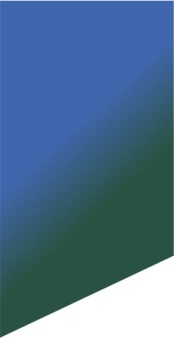 Пирамида проблем
Федеральный уровень
Региональный уровень
Местный уровень
2
5
1.Отсутствие банка данных о педагогах и постоянного перечня запрашиваемой информации.
2. Большие затраты времени для поиска необходимой информации.
3. Отсутствие ответственного за формирование банка данных о педагогах, за своевременную актуализацию информации.
4.Нарушение сроков предоставления информации потребителям.
5. Низкое качество предоставления информации.
1
4
3
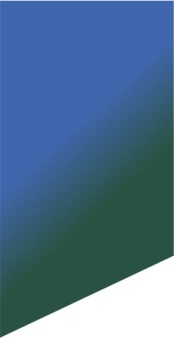 Карта целевого состояния процесса
ВХОД
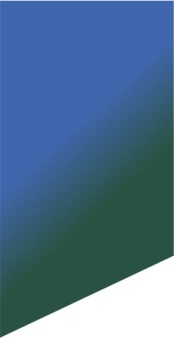 План мероприятий по устранению проблем
Проблема
Способ решения
Время
Назначение ответственного за формирование архива и своевременную актуализацию информации.
Отсутствие банка данных о педагогах и постоянного перечня запрашиваемой информации.
5/10 минут
Большие затраты времени для поиска необходимой информации.
Разработка электронных таблиц для педагогов
15 / 30 минут
Отсутствие ответственного за формирование банка данных о педагогах, за своевременную актуализацию информации
Заполнение электронных таблиц педагогами
70 минут
Нарушение сроков предоставления информации потребителям.
Создание облачного хранилища файлов и загрузка документов в облачное  хранилище файлов.
20/30 минут
Низкое качество предоставления информации.
Было                                                                                               Стало
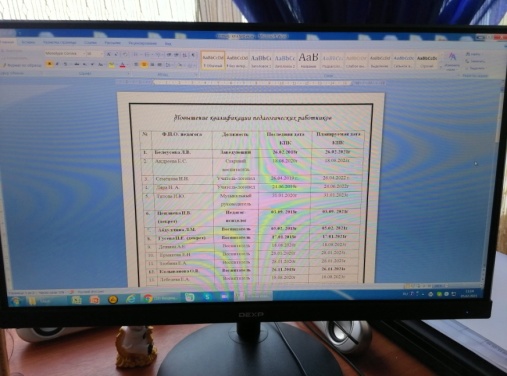 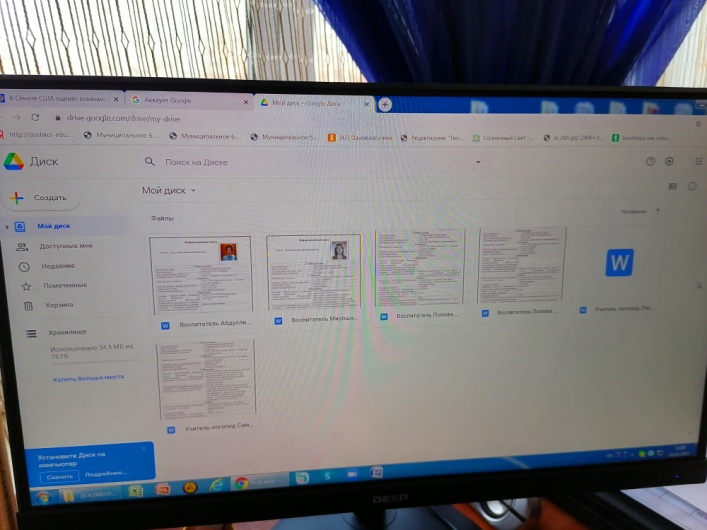 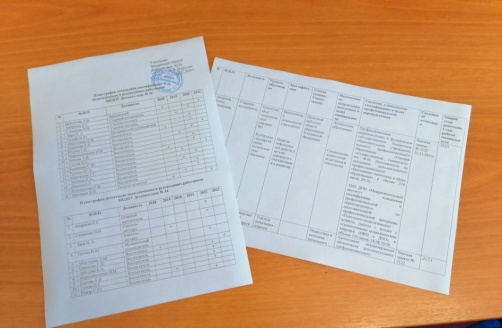 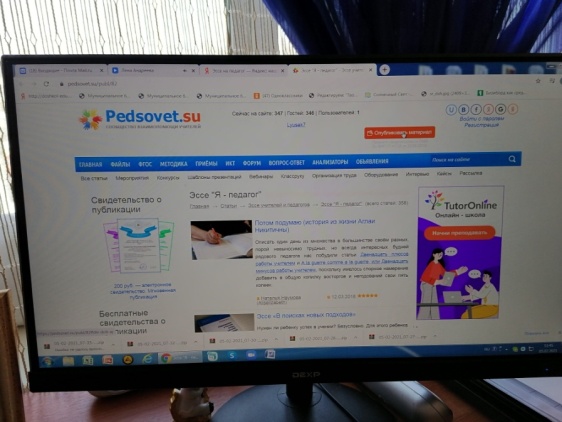 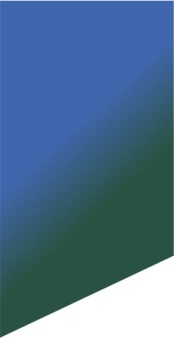 Достигнутые результаты
Экономия времени:  
10/175 минут
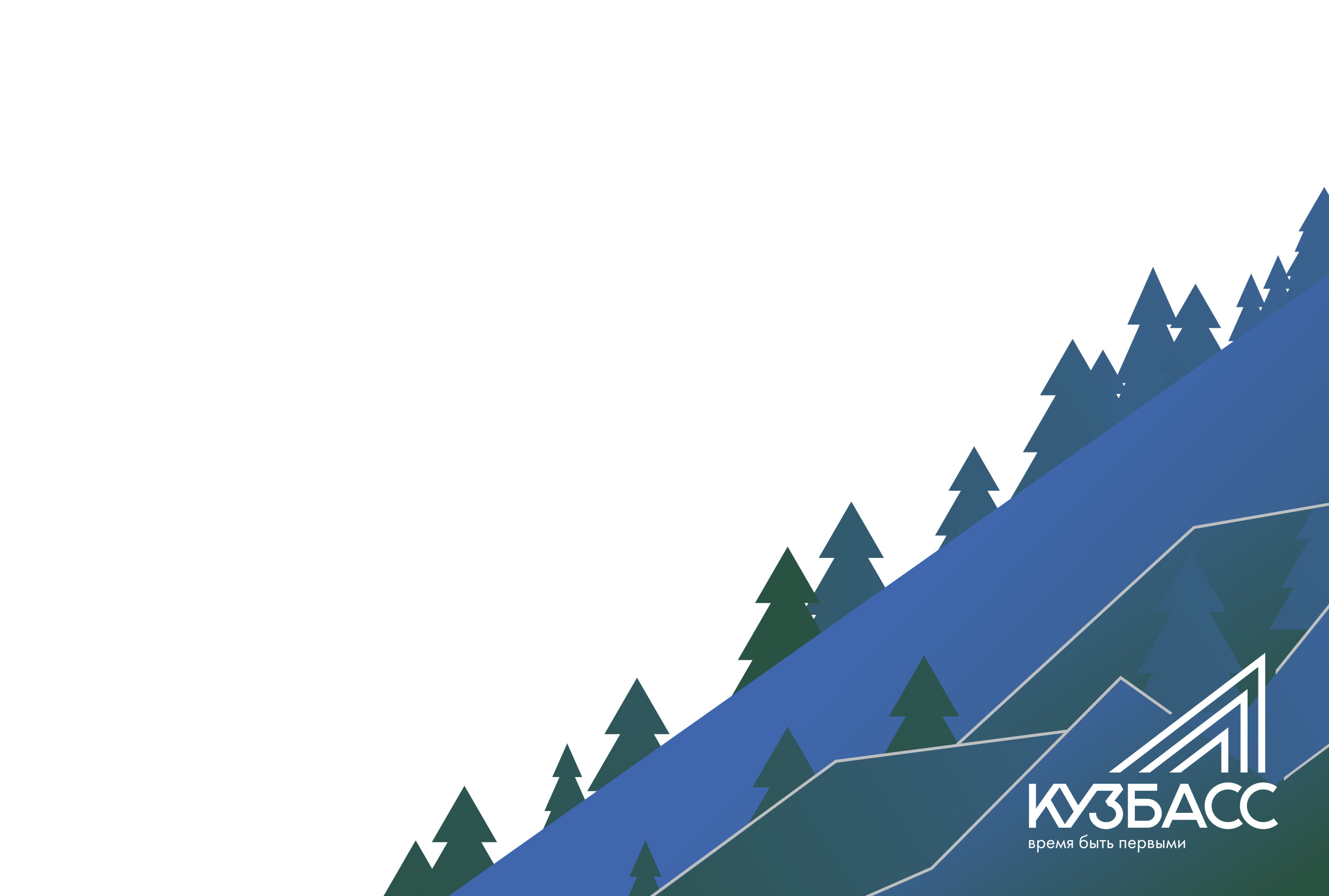 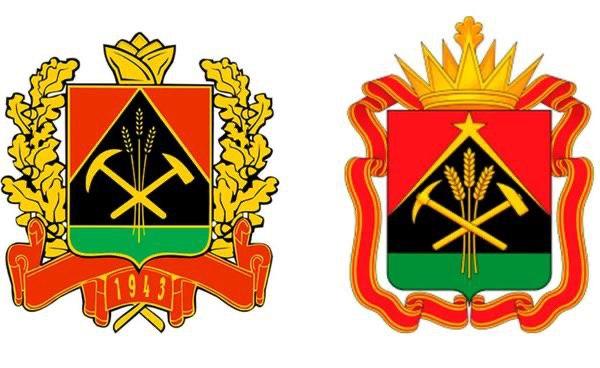 Спасибо за внимание!